Symposium: Safeguarding trust in official statistics - launching a Code of Practice for the Irish statistical system
Thursday, 21st November 2013, Dublin
Assuring quality in the ESS
Walter J. Radermacher, Director General of Eurostat
Irish Statistical System ISS
W.J. Radermacher
2
European Statistical System ESS
W.J. Radermacher
3
European Statistical System ESS
European 
statistics
"Other statistics" at national level produced or coordinated by the NSI
"Other statistics" at European level coordinated by Eurostat
W.J. Radermacher
D
First quality initiatives: 1999 - 2003
D
Leadership group on quality (LEG Q)
Management

Development – Production - Dissemination
 
 Q 
11 background papers and 22 recommendations (e.g. Q conferences)
W.J. Radermacher
5
First crisis of trust 2004/2005
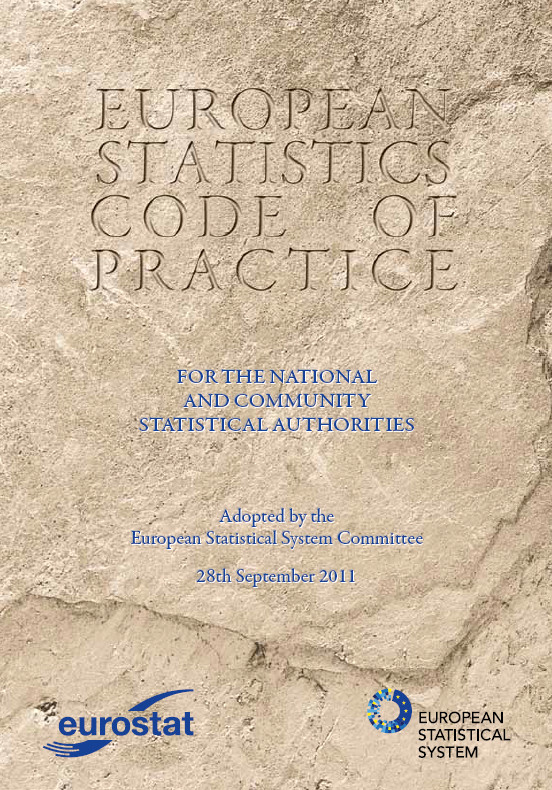 Approval of Code of Practice 
	(revised in 2011);
Creation of the ESS and the ESSC;
Governance body: ESGAB;
First regulation on EDP, with gaps;
First round of peer reviews.
W.J. Radermacher
6
Second crisis of trust 2009/2010 (I)
Second regulation on EDP
Communication 211/2011: "Towards robust quality management"
Sponsorship on quality. Revision of CoP and ESS QAF
Amendment of regulation 223/2009 (statistical law)
Second round of peer reviews 2014-2015
W.J. Radermacher
7
Second crisis of trust 2009/2010 (II)
Streamlining of ESSC: strengthen coordination
ESP 2013 – 2017
Development of ESS.VIPS and establishment of TF vision 2.0
Reinforcement of MIP  
Quality and metadata reporting: SIMS
Sponsorship on standardisation
W.J. Radermacher
8
Thank you for your attention!
Walter.Radermacher@ec.europa.eu
http://ec.europa.eu/eurostat
W.J. Radermacher
9